Straight and Balanced
(Luke 3:4-6)

Twelve series
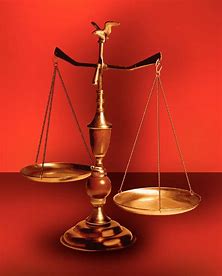 #1 – 12 Evidence of Brotherly Love with Philemon 
#2 – 12 Reproofs & Corrections for Good Works with James 
#3 – 12 Helps to be Hid with Christ in God with Colossians
#4 – 12 Helps to Keep Yourselves in the Love of God with Jude
#5 – 12 Basics to Grow in the Wisdom of God with Proverbs

#6 – What book of the Bible shall we cover next?
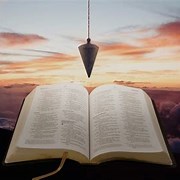 OT:  Ps 5:8, Pr 4:25-27
Amos 7:7-8, Is 28:13, 17

NT:  Mt 3:3, Acts 9:11 
Hebrews 12:13
OT:  Deut 25:13-16  
Daniel 5:25-28

NT:  Hebrews12:1
1 Cor 3:11-15
Fellowship Church,  November 12, 2023, by Bill Heath
12 Basics to Grow in the Wisdom of God with Proverbs

Time:   971-931 BC				      2-hour read or 1 chapter per day for a month

Place:   for all places, all people, all time

People:   Solomon (Ecc 12:9-14), Naamah – 1st wife (2 Chronicles 2:13, Song of Songs), 
               Rehoboam – son (1 Kings 14:21),  Taphath & Basmath – 2 daughters (1 Kings 4:11, 15)

Purpose:   Doctrine & Reproof (2 Timothy 3:16-17).   The doctrine of wisdom.  

Division:   Introduction 1:1-7, my son/ye children1-9, the wise 10-24, Hezekiah 25-29, 30-31
       
Keywords:   Proverb = parable in Hebrew.   Pro 1:7 Knowledge, wisdom, understanding.  

Solomon wrote three of the five books of poetry in the Old Testament.  New Testament James compliments. 
1st, Song of Songs-knowledge of God.  2nd, Proverbs–wisdom of God.  3rd, Ecclesiastes–understanding of God.  
613 of 3000 proverbs (1 Ki 4:32) structured in 3 ways:   contrast wise & fool,  constant, or contributive.   

Straight:   Basics plus Jesus Christ (Matthew 12:42, 1 Cor 1:30,  James 1:5-7, Colossians1:9, 2:3)

Balanced:   be wise unto that which is good, and simple concerning evil (Romans 16:19)
12 Basics to Grow in the Wisdom of God with Proverbs
The wisdom of God:		* contrast, constant, or contributive? 			      Scripture
 
Begins with the basics (introduction with a thread of “fear the LORD”)		        1:1-7
  (+) The fear of the LORD is the beginning of knowledge, (-) but fools despise wisdom  	 (1:7)

2) Continues with the basics (morals for young sons & daughters, 17 lessons)		        1:8-9:18
 (+) The fear of the LORD is to hate evil: (+) pride, arrogancy, evil way & evil mouth I hate   	(8:13)

3) Adds to the basics (morals of 1 sentence proverbs, the proverbs of Solomon)	    10:1-22:16
  (+) The fear of the LORD is the instruction of wisdom; (+) and before honor is humility       (15:33)

Exhorts the wise (morals of 2 or more sentence proverbs, bow down your ear)          22:17-24:34
  (-) Let not your heart envy sinners: (+) but be in the fear of the LORD all the day long.       (23:17)

5) Knows wisdom for kings and leaders	 (added by Hezekiah 300 years later)		           25-29
(+) Happy is the man that fears always: but he that hardens his heart shall fall into mischief. (28:14) 

6) Knows wisdom from the creation							           30
  (+) Every word of God is pure:  (+) He is a shield to them that put their trust in Him.          (30:5)

7) Ends with the basics of family and home						           31
  (-) Favor is deceitful, beauty is vain:  (+) a woman fears the LORD, she shall be praised      (31:30)
12 Basics to Grow in the Wisdom of God with Proverbs
The additional wisdom of God in the New Testament				 Scripture				
8) Jesus Christ is better than the basics of wisdom by Solomon  			 Matt 12:42 
   . . .  hear the wisdom of Solomon; and, behold, a greater than Solomon [is] here. 	

9) Jesus Christ is the source of all wisdom 						 1 Cor 1:30
      ye are in Christ Jesus, who of God is made unto us wisdom, 
     and righteousness, and sanctification, and redemption

10) Pray for you, and to desire that ye might be filled with the 		          Colossians 1:9
      knowledge of His will in all wisdom and spiritual understanding;	

11) Ask for wisdom (for major decisions and daily choices)				 James 1:5-8

5 If any of you lack wisdom, let him ask of God, that giveth to all [men] liberally, and upbraideth not; and it shall be given him.  6 But let him ask in faith, nothing wavering. For he that wavereth is like a wave of the sea driven with the wind and tossed.  7 For let not that man think that he shall receive any thing of the Lord.  8 A double minded man [is] unstable in all his ways.
				
12) To God only wise, [be] glory through Jesus Christ for ever.  Amen.  	          Romans 16:27
 To the only wise God our Saviour, [be] glory and majesty, dominion and power, both now and ever. Amen.     Jude 25
12 series                                                         with _________________
Proverbs 1 
or 
what book of the Bible is next?